Etapa 3
Ghid de proiectare
Cuprins
Definirea VLAN-uri
Asignare spațiu de adrese per VLAN/subnet
Alegere Switch Layer 3
Alegere Switch Layer 2
Alegere AP wireless și controler wireless
Alegere FireWall
Definire VLAN
Cum definim un VLAN?
Una din posibilități este alocare pe departamente, echipe de proiect, funcțiuni, etc., această separare ne va permite asignarea mai ușoară ulterior a drepturilor în rețea și a resurselor ce pot fi accesate
Trebuie să avem grijă ca întrun VLAN/subnet să nu fie mai mult de 50 de dispozitive
Vom avea un VLAN de management, care va include toate echipamentele de rețea, pentru acces la distanță
Vom avea un VLAN pentru telefonie IP
Un sau mai multe VLAN pentru  acces wireless, aici se poate include si unul de tip GUEST cu acces doar la internet
Tabel VLAN și asignare adrese IPv4
Alegeți adrese din spațiul de adrese IPv4 privat 10.x.x.x 172.16.x.x-172.31.x.x sau 192.168.x.x
Se poate face o corelare între număr VLAN și un octet din adresa IP, dar nu este obligatoriu
De la regula de 50 echipamente se exceptează VLAN-ul de VOICE, este mai bine ca toate telefoanele IP să fie în același VLAN chiar dacă sunt mai mult de 50
Dacă un departament, echipă necesită mai mult de 50 de echipamente alocăm 2 sau mai multe VLAN-uri
Nu alocați nimic în VLAN-ul 1 Default, security best practice
Alegerea echipamentelorchestiuni generale
Există echipamente de diferite calități, consumer grade și bussines grade.
Cele de tip consumer sunt utile pentru birouri mici 5-10 echipamente/utilizatori sau pentru acasă
Cele de tip bussines sunt pentru zeci, sute sau mii de utilizatori
Pentru proiectul nostru vom alege echipamente de tip bussines
Echipamente chestiuni generaleCum deosebim un echipament de tip bussines
Au funcționalitate de management și configurare
Este produs de un producător de renume
I se pot asocia servicii de upgrade SW, asistență tehnică, service pe termen lung ex. 5 ani
Producătorul pune la dispoziție o fișă tehnică (Data Sheet) completă cu toate caracteristicile
Producătorul pune la dispoziție documentație pentru operare și configurare
Se pot monta în Rack de 19 inchi
Echipamente chestiuni generaleTipuri de echipamente
Există echipamente de tip ”stand alone”, stacabile și modulare
Cele de tip ”stand alone” funcționează independent au un număr fix de porturi, pot fi eventual echipate cu module optice
Legătura cu alte echipamente se face printrun Patch Cord UTP/FO care va ocupa câte un port în fiecare echipament
Fiecare echipament trebuie configurat separat
Avantaje preț moderat
Dezavantaje nu se pot echipa rețele cu densitate mare de porturi
Devin obsolete destul de repede, cu avansul tehnologic, trebuie înlocuite cam la 5 ani
Echipamente chestiuni generaleTipuri de echipamente
Stacabile sau stackable
Seamănă cu cele de tip ”stand alone” dar se pot interconecta printrun port și cablu special proprietar specific pentru un producător 
Din punct de vedere logic formează un singur echipament
Se configurează un singur echipament, cel care devine Stack Master
Rata de date între echipamente este mult mai mare
Există de obicei clase de echipamente care pot forma o stivă, nu oricare cu oricare
Nr de echipamente din stivă limitat la 7 sau 8
Cablul de stackare este opțional și se comandă separat
https://en.wikipedia.org/wiki/Stackable_switch
Echipamente chestiuni generaleTipuri de echipamente
Echipamente modulare
Sunt cele mai complexe echipamente
Sunt formate dintrun șasiu care conține surse de curent, ventilatoare, un back plane de comunicații și acceptă un număr de 5-13 module
Șasiul se montează în rack, iar modulele sunt inserate în Șasiu
Există un modul numit de regulă Supervizor care furnizează inteligența echipamentului și comandă restul modulelor
Se pot instala pentru redundanță 2 module Supervisor, Activ și stand-bye
Permit extensia graduală prin adăugarea de noi module și o densitate mare de porturi
Se pot adăuga și module cu funcții diferite, firewall, controller wireless, porturi UTP, porturi FO
Se păstrează mai bine în timp, se poate înlocui sau adăuga un modul, chiar și supervisor la nevoie
Echipamente chestiuni generalePoE
Unele echipamente pot fi alimentate cu energie electrică prin cablul UTP, Power ower Ethernet (PoE), ex. Telefon IP, AP wireless, alte din categ., IoT
Trebuie ca switchul care conectează un astfel de echipament să ofere PoE, în fiecare Rack vom avea nevoie și de echipamente care furnizează PoE pentru Tel. IP și AP
Echipamente chestiuni generale,module FO
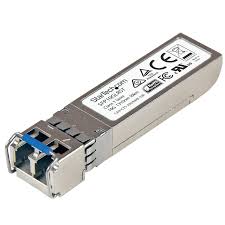 În fiecare Rack vom avea nevoie de un număr de conexiuni prin FO
Unele echipamente oferă un număr de sloturi libere care pot fi echipate cu module FO, acestea se numesc SFP respectiv SFP+
Imagine alăturată
Acesta se introduce în slotul liber existent în switch
Modulul SFP/SFP+  și switchul trebuie să fie compatibile
În proiectul nostru vom utiliza module de 1Gbps sau 10Gbps pentru legăturile de FO, există și de 40 sau100Gbps
Exemplu de echipamente în IDF
Poate fi făcut din SW stackabile sau modulare, varianta stand alone este mai ineficientă
Numărul de total porturi UTP cu și fără PoE trebuie corelat cu numărul de conexiuni, cabluri UTP și FO, care vin în fiecare IDF
În MDF trebuie mai multe sloturi FO, aici se conectează toate SW TOR și BOR din toate IDF-urile
Se poate opta pentru o echipare parțială, 60-70% din capacitate la punere în funcțiune, lăsând loc în Rack sau în varianta modular, module libere pentru extensii ulterioare
TOR și BOR pot fi Switchuri de tip L3 în fiecare IDF sau doar în MDF, depinde dacă dorim să rezolvăm redundanța la nivel Ethernet L2 sau IP L3
Caracteristici tehnice echipamente de tip Switch
Să fie Rack Mountable, rack 19 inchi, loc ocupat în Rack măsurat în unități U, capacitatea rackului este dată tot în U ex. 32U, 42U, 48U, etc.
Să fie cu management, configurabile
Să fie VLAN capable, Low  end suportă 64 VLAN-uri, Middle 1000, High 4000
Număr de MAC address suportate L sute, M mii, H zeci de mii
Rată de comutare în Milioane pachete Mps pe secundă, packet forwarding rate, sau biți pe secundă bps sau Bandwith, backplane switching capacity
Putere electrică consumată Wați (W), sursă simplă sau redundantă
PoE disponibilă (W)
Căldura disipată (W sau BTU, unitate echivalentă, atenție la comparații) BTU<>W
Caracteristici tehnice echipamente de tip Switch, blocking sau nonblocking
Switchuri L2
În fiecare DF ne trebuie un număr de SWL2 cu și fără PoE, TOR și BOR cu  sloturi pentru FO și module FO
Numărul total de porturi UTP să fie mai mare decât cel de conexiuni pt echipare full, sau cca 70% pentru echipare etapizată
Alegeți 2 variante asemănătoare pt fiecare echipament
Producători de top Cisco, HPE, Juniper, Dell, Huawei, Fortinet https://en.wikipedia.org/wiki/List_of_networking_hardware_vendors
SW L3
Vor fi amplasate în MDF, să conțină suficiente sloturi și Module FO pentru conectarea redundantă la toate IDF-uri și ieșire spre ISP (Internet Service Provider), prin FW
Este posibilă integrarea acestei funcții împreuna cu FW
SW L3
FW
SW L3+FW
INTERNET
Alegerea AP + controler Wless
Există AP cu funcționare independentă sau controlate centralizat de un controler
Cele centralizate sunt mai ușor de configurat și lucrează împreună pentru acoperirea optimă a spațiului de lucru
Pot detecta echipamente Wless străine de rețea
Pot asocia un număr mare de utilizatori, sute mii
AP + controler comunică prin soluții proprietare, deci trebuie de la același producător
Controlerul necesită achiziția de licențe pt fiecare AP controlat
Controlerul poate fi dublat pt redundanță
Controlerul poate fi device separat, line card în SW modular, o mășină virtuală ce rulează în data center sau mai nou pe SW very high end sau poate fi rulat în cloud privat al producătorulu, cea din urmă cu abonament lunar
Alegerea AP + controler Wless
Controler Wless rack mountable, sau aplicație de obicei limitat la nr de useri asociați
AP alimentare prin PoE compatibil minim IEEE 802.11ac (wave2)
Se recomandă 1 ap per încăpere, sau mai multe pentru spații largi
Alegere FireWall
FW trebuie să asigure protecția rețelei interne
Să nu fie o gâtuire în rețea
Să permită inspectarea traficului criptat (HTTPS), și părții de date, nu numai antetul pachetelor, pentru detectarea de malware, site-uri compromise etc.
Caracteristica principală este volumul (throughput) pe SSL(criptat), acesta să fie suficient de mare pentru a face față traficului, trebuie estimat volumul de trafic generat spre/din Internet
FW cu acces la parte de date se numesc Next Generation FW https://www.cisco.com/c/en/us/products/security/firewalls/what-is-a-next-generation-firewall.html
FW clasice pot analiza doar antet IP respectiv TCP sau UDP, acestea nu mai sunt considerate să poată oferi o protecție a rețelei
Concluzii
Nu uitați de cerința celor 2 variante cu motivarea alegerii
Centralizați întrun tabel per DF echipamente necesare în fiecare locație
Extrageți din data sheet Puterea electrică necesară, căldura disipată, PoE disponibil și spațiul ocupat U
Vom avea nevoie de acestea în etapa următoare